Дефиниране на класове
Абстрактни типове даннии дефиниране на класове
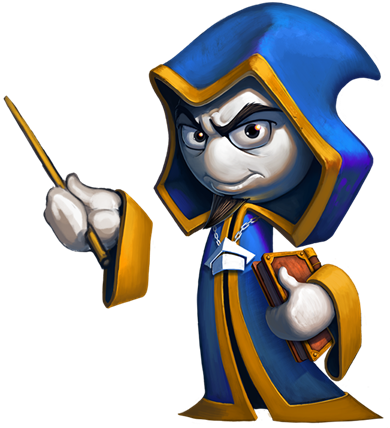 Увод в ООП
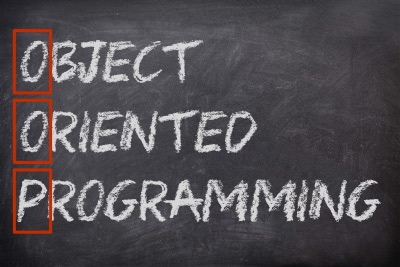 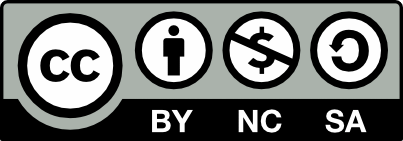 Учителски екип
Обучение за ИТ кариера
https://it-kariera.mon.bg/e-learning/
Съдържание
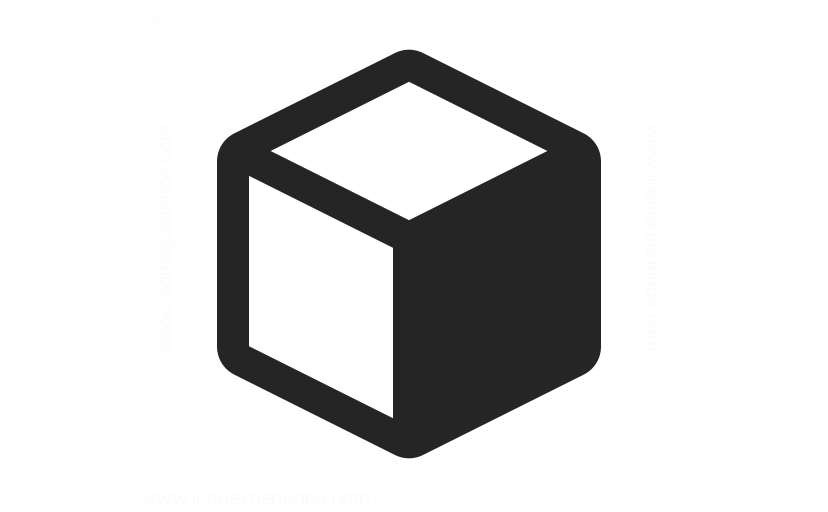 Абстрактни типове данни
Класове
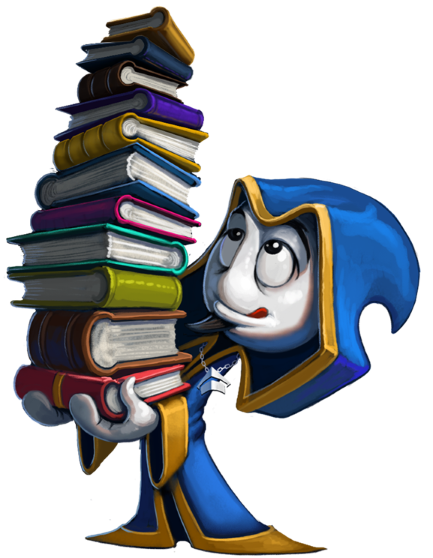 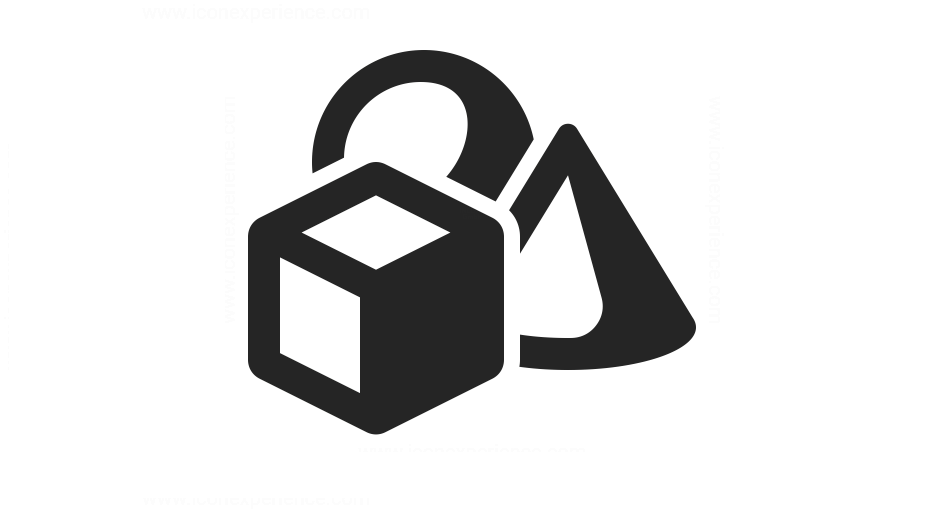 2
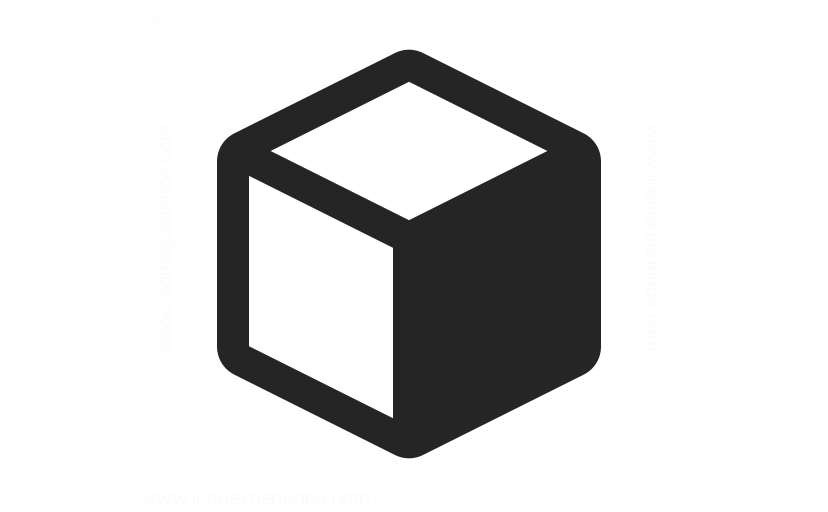 Абстрактни типове данни
Скриване на детайлите
3
Абстрактни типове данни
Абстрактните типове данни описват:
Множество от данни
Възможни операции в рамките на този тип
Абстрактните типове данни ни позволяват да опишем конкретна структура (т.е. нейните данни и операции), без обаче да се интересуваме от детайлите в тази реализация
4
Абстрактни типове данни
String – поредица от знаци, в която за всеки знак имаме индекс. Низовете се разглеждат със следните методи:
          string()
      int Length()
     char CharAt(int index)
  boolean IsEmpty()
// и други... Но не мислим как те биха се реализирали, когато ние само ги ползваме „наготово“
ADT се дефинират чрез техния начин на ползване
5
Абстрактни типове данни (3)
Не е нужно да знаем как нещо е направено, за да позлваме АТД
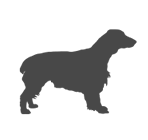 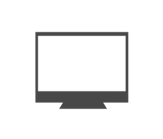 Dog:
        Dog()
 string Name()
   void Bark()
   void Sleep()
Computer:
        Computer()
   void TurnOn()
   void TurnOff()
 string Spec()
6
Класове и Обекти
Класовете ни позволяват да описваме и създаваме обекти
Обектът е една инстанция на класа
Зарът е…
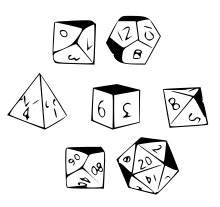 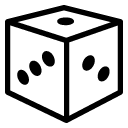 АТД Зар
Зар (Class)
Зар с 6 страни (Обект)
7
Класове и Обекти (2)
Обектите
Име на обекта
objectdiceD6
objectdiceD8
Класовете
class Dice
Име на класа
type = "six sided"
sides = 6
type = "eight sided"
sides = 8
type: string
sides: int
Информация на обекта
информация
Roll(…)
действия (методи)
8
Какво научихме?
Абстрактните типове данни:
Описват нещо чрез възможните действия свързани с него
Не описват конкретния начин как да се реализират тези действия
Класовете описват конкретна структура за обекти
Обектите са инстанция на класа
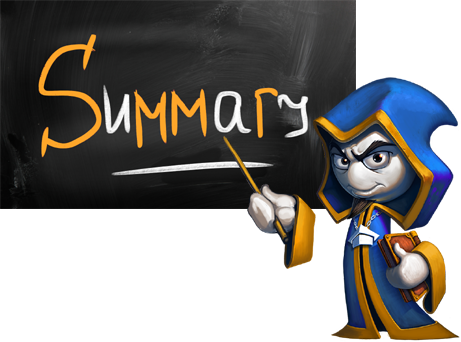 9
Абстрактни типове данни и класове
https://it-kariera.mon.bg/e-learning/
Министерство на образованието и науката (МОН)
Настоящият курс (презентации, примери, задачи, упражнения и др.) е разработен за нуждите на Национална програма "Обучение за ИТ кариера" на МОН за подготовка по професия "Приложен програмист"


Курсът е базиран на учебно съдържание и методика, предоставени от фондация "Софтуерен университет" и се разпространява под свободен лиценз CC-BY-NC-SA
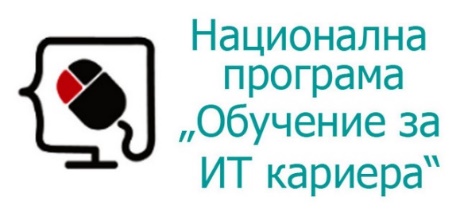 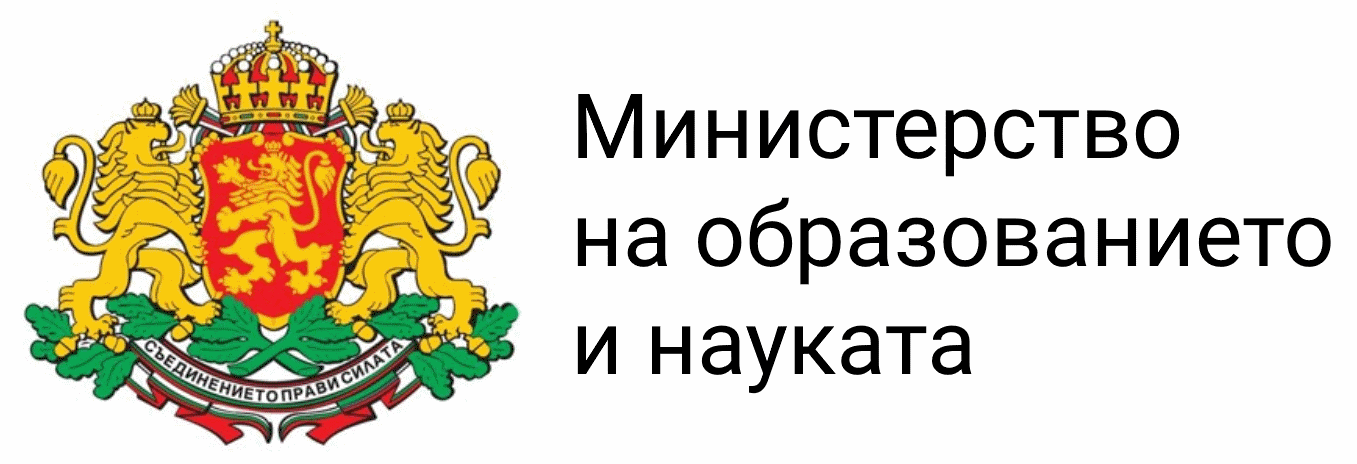 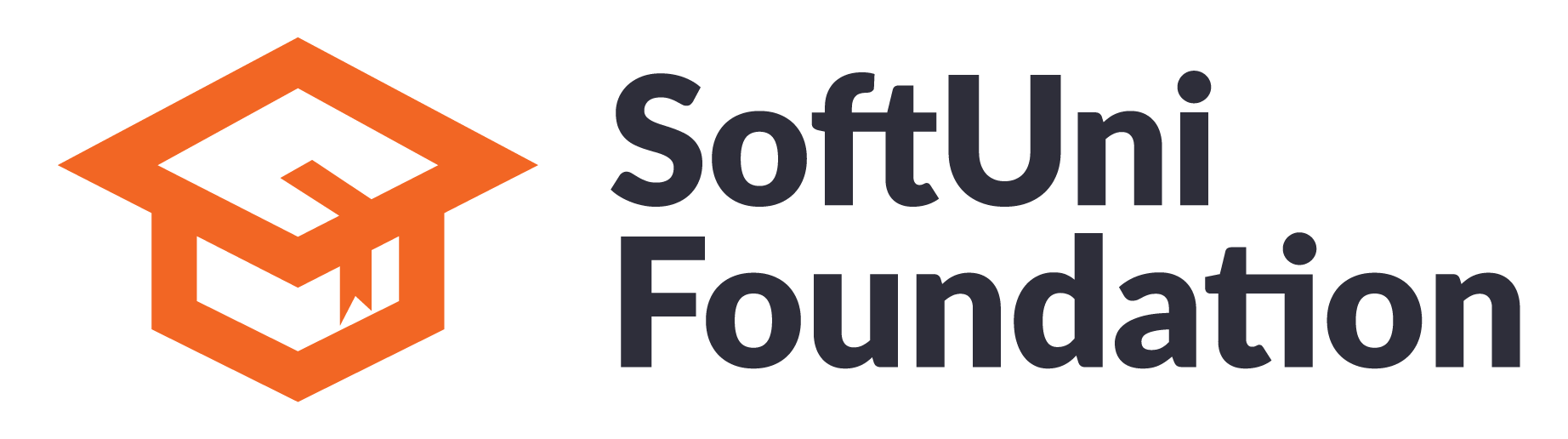 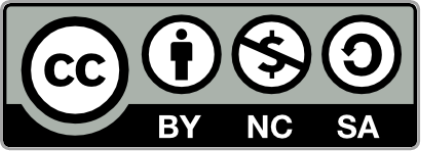 11